Graphs and Social Networks
Why Social Graphs Are DifferentCommunitiesCommunity-Detection Methods
Jeffrey D. Ullman
Stanford University/Infolab
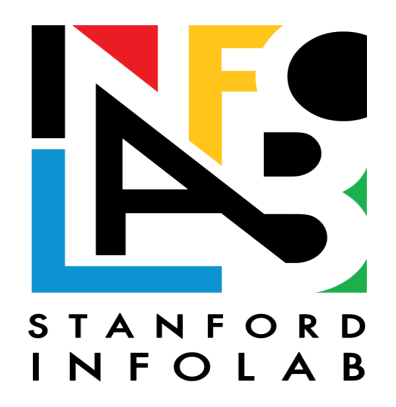 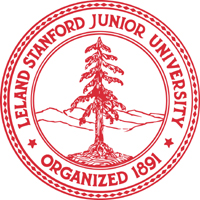 Social Graphs
Graphs can be either directed or undirected.
Example: The Facebook “friends” graph (undirected).
Nodes = people; edges between friends.
Example: Twitter followers (directed).
Nodes = people; arcs from a person to one they follow.
Example: Phonecalls (directed, but could be considered undirected as well).
Nodes = phone numbers; arc from caller to callee, or edge between both.
2
Properties of Social Graphs
Locality (edges are not randomly chosen, but tend to cluster in “communities”).
Small-world property (low diameter = maximum distance from any node to any other).
3
Locality
A graph exhibits locality if when there is an edge from x to y and an edge from y to z, then the probability of an edge from x to z is higher than one would expect given the number of nodes and edges in the graph.
Example: On Facebook, if y is friends with x and z, then there is a good chance x and z are friends.
Community = set of nodes with an unusually high density of edges.
4
It’s a Small World After All
Many very large graphs have small diameter (maximum distance between two nodes).
Called the small world property.
Example: 6 degrees of Kevin Bacon.
Example: “Erdos numbers.”
Example: Most pairs of Web pages are within 12 links of one another.
But study at Google found pairs of pages whose shortest path has a length about a thousand.
5
Finding Communities
BetweennessCliques and Bi-CliquesLaplacian MatricesAssociation-Graph Model
Two Approaches to Communities
Partition the graph into disjoint communities such that the number of edges that cross between two communities is minimized (subject to some constraints).
Question for thought: what would you do if you only wanted to minimize edges between communities?
Construct overlapping communities: a node can be in 0, 1, or more communities, but each community has many internal edges.
7
Betweenness
Used to partition a graph into reasonable communities.
Roughly: the betweenness of an edge e is the number of pairs of nodes (A,B) for which the edge e lies on the shortest path between A and B.
More precisely: if there are several shortest paths between A and B, then e is credited with the fraction of those paths on which it appears.
Edges of high betweenness separate communities.
8
Example: Betweenness
A
B
D
E
C
G
F
Edge (B,D) has betweenness = 12, since it is on the shortest path from each of {A,B,C} to each of {D,E,F,G}.
Edge (G,F) has betweenness = 1.5, since it is on no
shortest path other than that for its endpoints and
half the shortest paths between E and G.
9
Girvan-Newman Algorithm
Perform a breadth-first search from each node of the graph.
Label nodes top-down (root to leaves) to count the shortest paths from the root to that node.
Label both nodes and edges bottom-up with sum, over all nodes N at or below, of the fraction of shortest paths from the root to N, passing through this node or edge.
The betweenness of an edge is half the sum of its labels, starting with each node as root.
Half to avoid double-counting each path.
10
Example: Steps 1 and 2
BFS starting
at E
1
E
Label of root = 1
A
B
D
E
1
1
F
D
C
G
F
1
Label of other
nodes = sum of
labels of parents
2
G
B
1
1
A
C
11
Example: Step 3
1
E
A
B
D
E
1.5
4.5
1
1
F
4.5
D
1.5
3
Interior nodes get
1 plus the sum of
the edges below
0.5
0.5
C
G
F
1
2
3
G
B
1
Split of G’s label
is according to the
path counts (black
labels) of its parents
D and F.
1
1
Edges get their
share of their
children
1
1
A
C
1
1
Leaves get label 1
12
Sanity Check
1
E
A
B
D
E
1.5
4.5
1
1
F
4.5
D
1.5
3
0.5
0.5
C
G
F
1
2
3
G
Edge (D,E) has label 4.5.
B
1
This edge is on all shortest
paths from E to A, B, C, and D.
1
1
1
1
It is also on half the shortest
paths from E to G.
A
C
1
1
But on none of the shortest
paths from E to F.
13
Result of G-N Algorithm
12
5
4.5
A
B
D
E
4
1.5
4.5
1
5
C
G
F
1.5
14
Remove Edge of Highest Betweenness
5
4.5
A
B
D
E
4
1.5
4.5
1
5
C
G
F
1.5
A sensible partition into communities
15
Remove Next-Highest Edge(s)
4.5
A
B
D
E
4
1.5
4.5
1
C
G
F
1.5
Why are A and C closer than B?
B is a “traitor” to the community,
being connected to D outside the group.
16
Paralllelizing G-N Algorithm
Algorithm can be done with each node as root, in parallel.
Depth of a breadth-first tree is no greater than the diameter of the graph.
One MapReduce round per level suffices for each part.
17
Communities Via Complete
Bipartite Graphs
Growing CommunitiesExistence of Large Bi-Cliques
Growing Communities
Recall a community in a social graph is a set of nodes that have an unusually high number of edges among those nodes.
Example: A family (mom+dad+kids) might form a complete subgraph on Facebook.
In addition, more distant relations (e.g., cousins) might be connected to many if not all of the family members and frequently connected to each other.
19
Cliques
One approach to finding communities is to start by finding cliques = sets of nodes that are fully connected.
Grow a community from a clique by adding nodes that connect to many of the nodes chosen so far.
Prefer nodes that add more edges.
Keep the fraction of possible edges that are present suitably high.
May not yield a unique result.
May produce overlapping communities.
20
Example: Growing Communities
A
B
D
E
Start with 3-clique {D, F, G}.
Can add E, and the fraction of edges present becomes 5/6.
Better than adding B to {D, F, G}, because that would result in an edge fraction of only 4/6.
And adding B to {D, E, F, G} would give a fraction 6/10, perhaps too low.
C
G
F
21
Problems with Cliques
Finding largest cliques is highly intractable.
Large cliques may not exist, even if the graph is very dense (most pairs of nodes are connected by an edge).
Strangely, a similar approach based on bi-cliques (two sets of nodes S and T with an edge from every member of S to every member of T) works.
We can grow a bi-clique by adding more nodes, just as we suggested for cliques.
22
Example: A Bi-Clique
23
Finding Bi-Cliques
It’s an application of “frequent itemsets.”
Think of the nodes on the left as “items” and the nodes on the right as “baskets.”
If we want bi-cliques with t nodes on the left and s nodes on the right, then look for itemsets of size t with support s.
Note: We find frequent itemsets for the whole graph, but we’ll argue that if there is a dense community, then the nodes of that community have a large bi-clique.
24
Finding Bi-Cliques –(2)
Divide the nodes of the graph randomly into two equal-sized sets (“left” and “right”).
For each node on the right, make a basket.
For each node on the left make an item.
The basket for node N contains the item for node M iff there is an edge between N and M.
Key points: A large community is very likely to have about half its nodes on each side.
And there is a good chance it will have a fairly large bi-clique.
Question for thought: Why?
25
Dense Communities Have Big Bi-Cliques
Suppose we have a community with 2n nodes, divided into left and right sides of size n.
Suppose the average degree of a node within the community is 2d, so the average node has d edges connecting to the other side.
Then a “basket” (right-side node) with di items generates about       itemsets of size t.
Minimum number of itemsets of size t is generated when all di‘s are the same and therefore = d.
That number is n     .
d
di
)
(
(
)
t
t
26
Bi-Cliques Exist – (2)
Total number of itemsets of size t is     .
Average number of baskets per itemset is at least n     /     .
Assume n > d >> t, and we can approximate the average by n(d/n)t.
At least one itemset of size t must appear in an average number of baskets, so there will be an itemset of size t with support s as long as n(d/n)t > s.
Uses approximation
x choose y is about
xy/y! when x  >> y.
d
n
n
)
(
(
(
)
)
t
t
t
27
Example: Bi-Cliques Exist
Suppose there is a community of 200 nodes, which we divide into the two sides with n = 100 each.
Suppose that within the community, half of all possible edges exist, so d = 50.
Then there is a bi-clique with t nodes on the left and s nodes on the right as long as 100(1/2)t > s.
For instance, (t, s) could be (2, 25), (3,13), or     (4, 6).
28
Communities Via Laplacian Matrices
Degree, Adjacency, and Laplacian   	MatricesEigenvectors of Laplacian Matrices
The Laplacian Approach
As with “betweenness” approach, we want to divide a social graph into communities with most edges contained within a community.
A surprising technique involving the eigenvector with the second-smallest eigenvalue serves as a good heuristic for breaking a graph into two parts that have the smallest number of edges between them.
Can iterate to divide into as many parts as we like.
30
Three Matrices That Describe Graphs
Degree matrix: entry (i, i) is the degree of node i; off-diagonal entries are 0.
Adjacency matrix: entry (i, j) is 1 if there is an edge between node i and node j, otherwise 0.
Laplacian matrix = degree matrix minus adjacency matrix.
31
Example: Matrices
A
B
C
D
1   0   0   0
0   2   0   0
0   0   2   0
0   0   0   1

Degree
matrix
0   1   0   0
1   0   1   0
0   1   0   1
0   0   1   0

Adjacency
matrix
1  -1   0   0
-1   2  -1   0
 0  -1   2  -1
 0   0  -1   1

Laplacian
matrix
32
Every Laplacian Has Zero as an Eigenvalue
Proof: Each row has a sum of 0, so Laplacian L multiplying an all-1’s vector is all 0’s, which is also 0 times the all-1’s vector.
Example:
1  -1   0   0
-1   2  -1   0
 0  -1   2  -1
 0   0  -1   1
1
1
1
1
1
1
1
1
=      0
33
The Second-Smallest Eigenvalue
Let L be a Laplacian matrix, so L = D – A, where D and A are the degree matrix and adjacency matrix for some graph.
The second eigenvector x can be found by minimizing xTLx subject to the constraints:
The length of x is 1.
x is orthogonal to the eigenvector associated with the smallest eigenvalue.
The all-1’s vector for Laplacian matrices L.
And the minimum of xTLx is the eigenvalue.
34
Meaning of Second Eigenvector
Let the i-th component of x be xi.
Aside: Constraint that x is orthogonal to all-1’s vector says sum of xi‘s = 0.
Break up xTLx as xTLx = xTDx – xTAx.
Since D is diagonal, with degree di as i-th diagonal entry, Dx = vector with i-th element dixi.
Therefore, xTDx = sum of dixi2.
i-th component of Ax = sum of xj’s where node j is adjacent to node i.
– xTAx = sum of -2xixj over all adjacent i and j.
35
Second Eigenvector – (2)
Now we know xTLx = i dixi2 – i,j adjacent 2xixj.
Distribute dixi2 over all nodes adjacent to node i.
Gives us xTLx = i,j adjacent  xi2- 2xixj + xj2 =              i,j adjacent (xi-xj)2.
Remember: we’re minimizing xTLx.
The minimum will tend to make xi and xj close when there is an edge between i and j.
Also, constraint that sum of xi‘s = 0 means there will be roughly the same number of positive and negative xi‘s.
36
Second Eigenvector – (3)
Put another way: if there is an edge between i and j, then there is a good chance that both xi and xj will be positive or both negative.
So partition the graph according to the sign of xi.
Likely to minimize the number of edges with one end in either side.
37
Example: Second Eigenvector.
A
B
C
D
1
     -1
1-
-1
2-
3       -4
4-3
     -2
.586
.242
-.242
-.586
=
=
1  -1   0   0
-1   2  -1   0
 0  -1   2  -1
 0   0  -1   1
Laplacian
matrix
Puts A and B in the positive
group, C and D in the
negative group.
Eigenvalues: 0, 2-    , 2, 2+
2
2
2
2
2
2
2
2
38
The Affiliation-Graph Model
Overlapping CommunitiesMaximum-Likelihood Estimation
Elements of the AGM
We are given a graph and a set of communities.
We want to find a model that best explains the edges in the graph, assuming:
Nodes (people) can be in any subset of the communities.
For each community C, there is a probability pC that this community will cause there to be an edge between two members.
Each community independently “inspires” edges.
40
Computing Probabilities of Edges
Consider two nodes i and j, both members of communities C and D, and no others.
The probability that there is no edge between i and j is (1-pC)(1-pD).
Thus, the probability of an edge (i, j) is                1 - (1-pC)(1-pD).
Generalizes to 1 minus the product of 1-pC over all communities C containing both i and j.
Tiny ε if i and j do not share any communities.
Else there is no way to explain an edge not contained in any community.
41
Likelihood of a Community Assignment
Given a graph and a tentative assignment of nodes to sets of communities, we can compute the likelihood of the graph by taking the product of:
For each edge in the graph, the probability this assignment would cause this edge.
For each pair of nodes not connected by an edge, 1 minus the probability that the assignment would cause an edge between these nodes.
42
Example: Likelihood of a Graph
2
4
1
Technically this
is 1 – (1-pC).
3
C
D
p12 = p13 = pC
Likelihood of this graph = 
p12p13p23p24(1-p14)(1-p34) =
(pC)2(1 – (1-pC)(1-pD))pD(1-ε)(1-pD)
p23 = 1 – (1-pC)(1-pD)
p24 = p34 = pD
p14 = ε
Very close to 1;
drop this factor
43
Maximum-Likelihood Probabilities
Given our assignment to communities, we can find the probability pC associated with each community C that maximizes the probability of seeing this graph.
Find maximum by gradient descent; i.e., change each pC slightly in the direction that the partial derivative wrt this variable says will increase the likelihood expression.
Iterate to convergence.
44
Example: Optimizing Probabilities
For this likelihood expression
      (pC)2(1 – (1-pC)(1-pD))pD(1-pD)
    first notice that increasing pC can
    only increase the expression.
Thus, choose pC = 1.
Expression becomes pD(1-pD).
Maximized when pD = ½.
Question for thought: given pC = 1 and pD = ½, what graphs could possibly be generated and what are their probabilities?
2
4
1
3
C
D
45
Gradient Descent
The general idea is that we maximize a function of many variables by:
Take the partial derivative of the function with respect to each variable.
Evaluate the derivatives at the current point (values of all the variables).
Change the value of each variable by a small fraction of its partial derivative to get a new point.
Repeat (1) – (3) until convergence.
46
Example: Gradient Descent
Suppose we start at the point pC = .7, pD = .6
The derivative of (pC)2(1 – (1-pC)(1-pD))pD(1-pD), with pC a variable and pD = .6 is .288pC + .288pC 2.
Evaluated at pC = .7 is .34272.
The derivative with pD variable and pC = .7 is     .343 - .392pD - .441pD2.
Evaluated at pD = .6 is -.05096.
We might then add 10% of their derivatives to pC and pD, yielding pC = .734272 and pD = .594904.
47
Changing the Node-Community Assignment
While gradient descent is dandy for finding the best pC values given an assignment of nodes to communities, it doesn’t help with optimizing that assignment.
Classical approach is to allow incremental changes to a discrete value such as the node-community assignment.
Example: allow changes that add or delete one node from one community; see if it gives a higher likelihood for its best pC values.
48
Making Membership Continuous
An alternative is to make membership in communities a continuous so you can use gradient descent to optimize them.
Create a variable FxC for each node x and community C that represents the “degree” to which x is a member of community C.
Probability that community C will cause an edge between nodes u and v is taken to be                1-exp{-FuCFvC}.
Probability of an edge is constructed from the contributions of all the communities as before.
49